Pipeline and Hazardous Materials Safety Administration (PHMSA)Office of Pipeline Safety (OPS)Accident Investigation Division (AID)Blesson Mathew
Region 4 Regional Response Team
May 29-30, 2024
Regional Response Team - Region 4
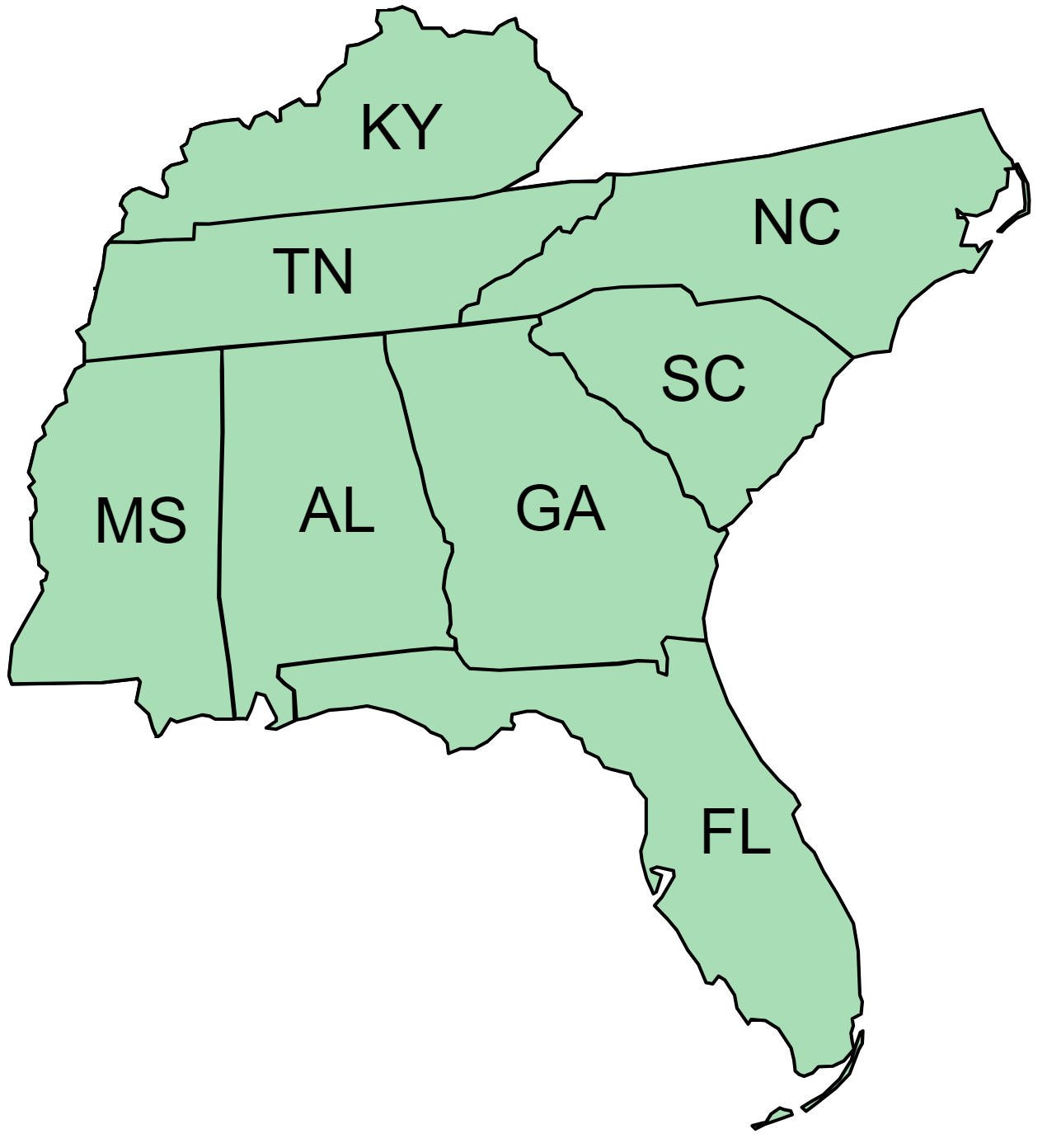 2
Agenda
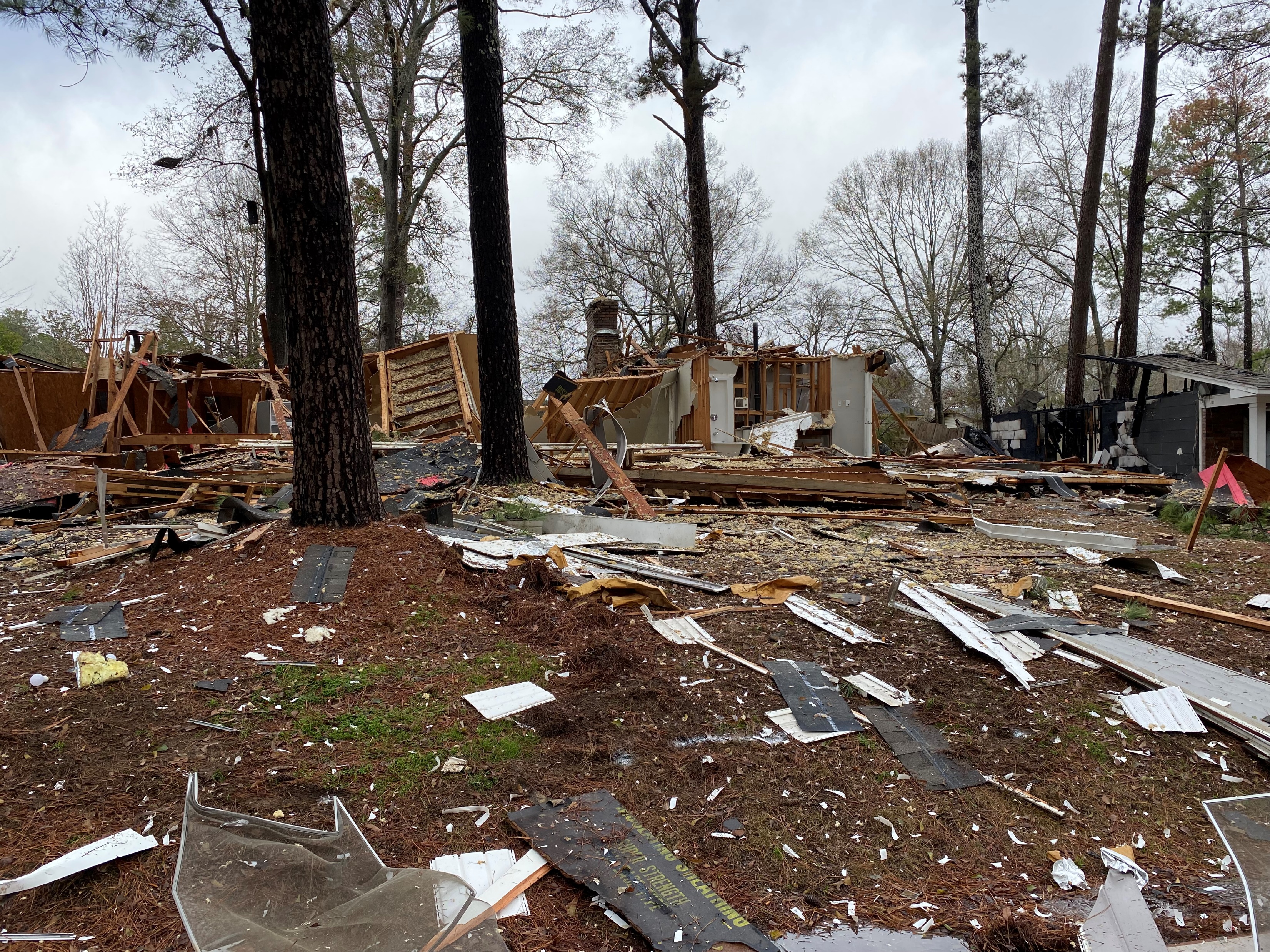 Accident Investigation Division 
Reporting Incidents / Accidents
Accident Data (2018 – Feb 2024)
Risk Factors
Accident/Incident Data
3
Accident Investigation Division
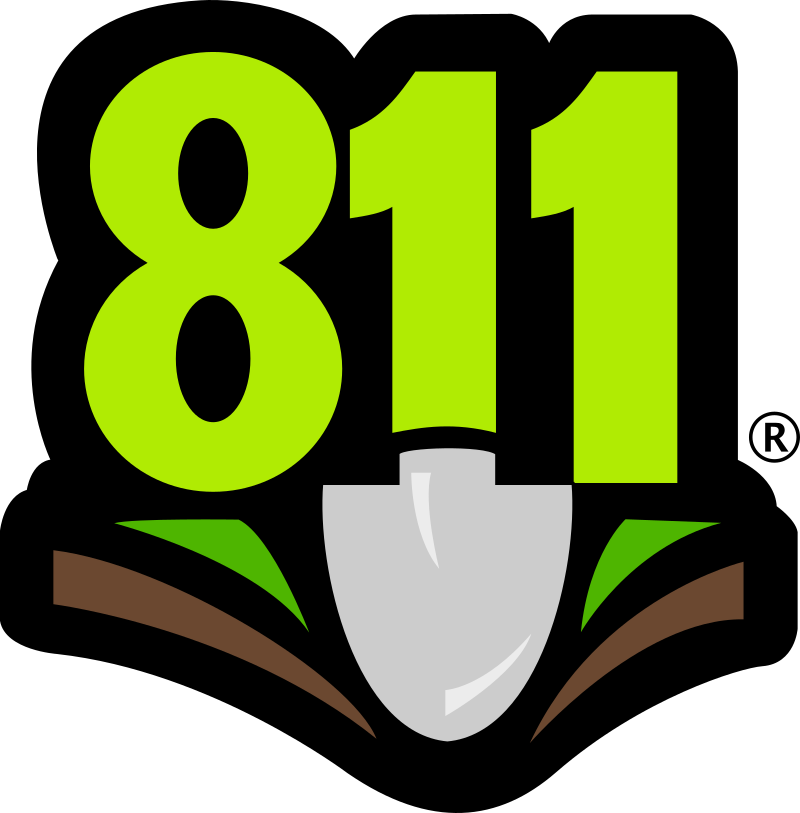 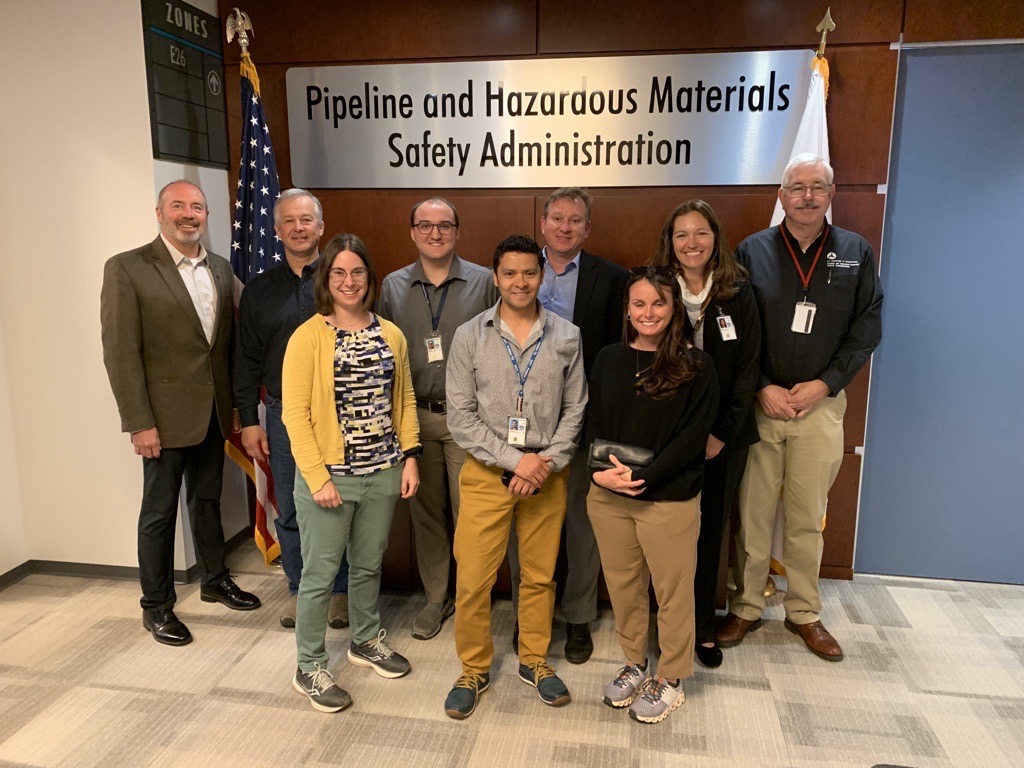 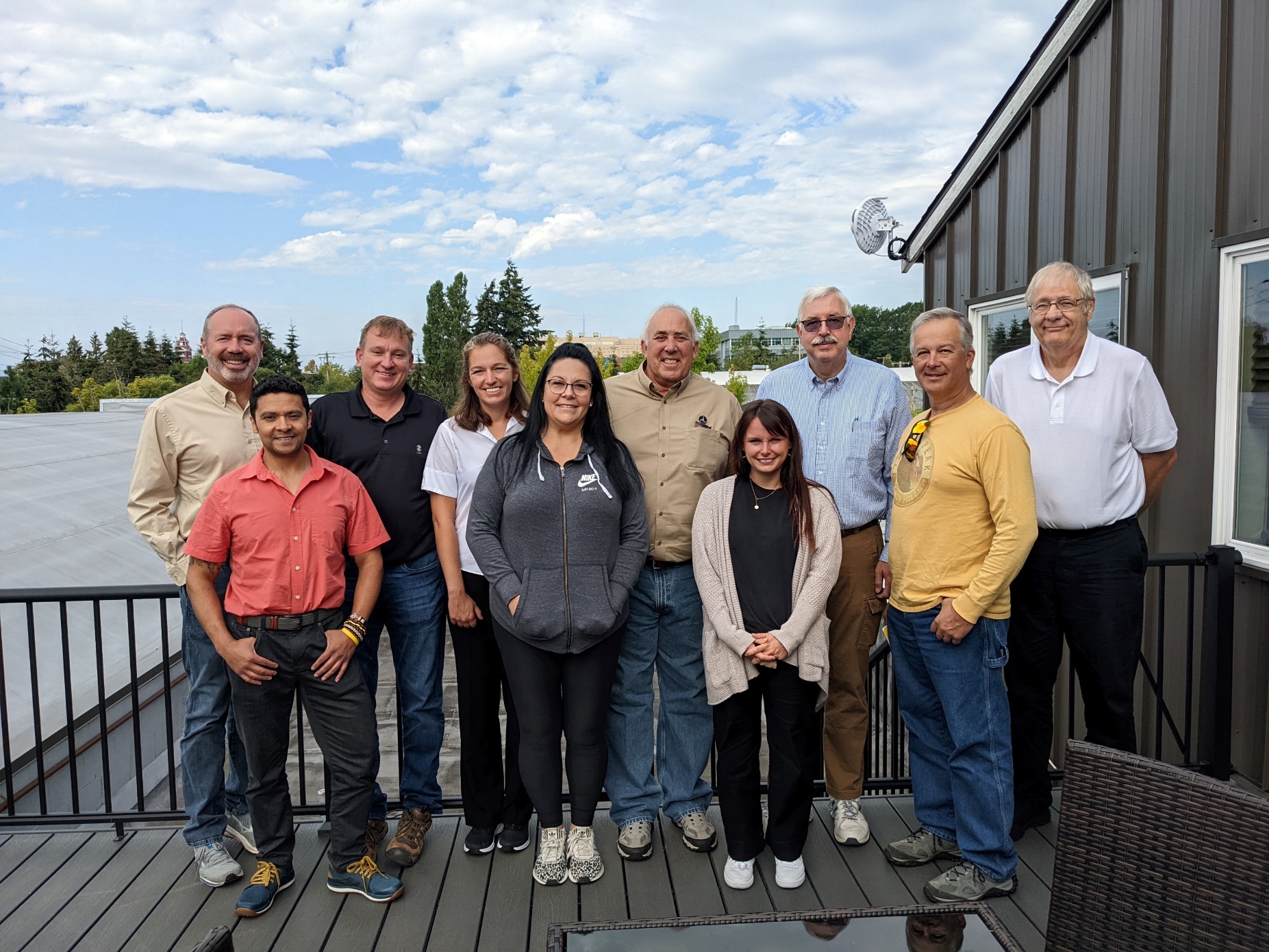 4
Accident Investigation Division
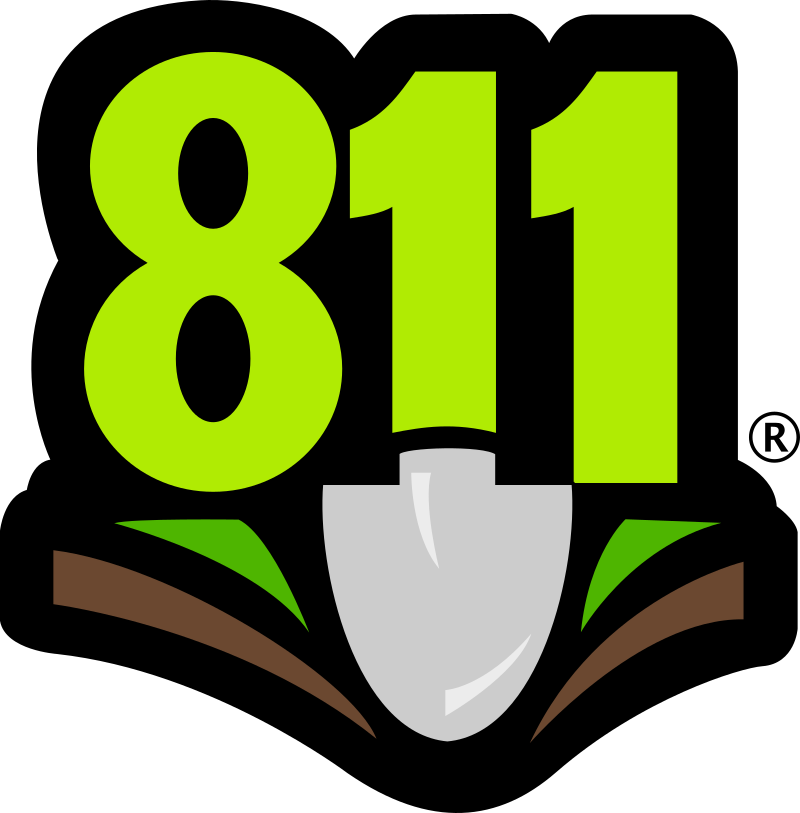 Chris Ruhl
Director
LA
OK
Gery Bauman
Sr. Investigator
Lisa Hollingshead
Administrative Assistant
Meg O’Connor
Data Analyst
OH
MN
Brian Pierzina
Sr. Investigator
Ky Nichols
Operations Supervisor
Darren Lemmerman
Sr. Investigator
Wesley Mathews
Investigator
Curtis Huff
Investigator
CO
GA
MI
MN
NE
OK
Heather David
Investigator
Alvaro Rodriguez
Investigator
Timothy Disher
Investigator
Blesson Mathew
Investigator
Marisa Skillman
Investigator
Jacob Jorgensen
Investigator
5
What does AID do?
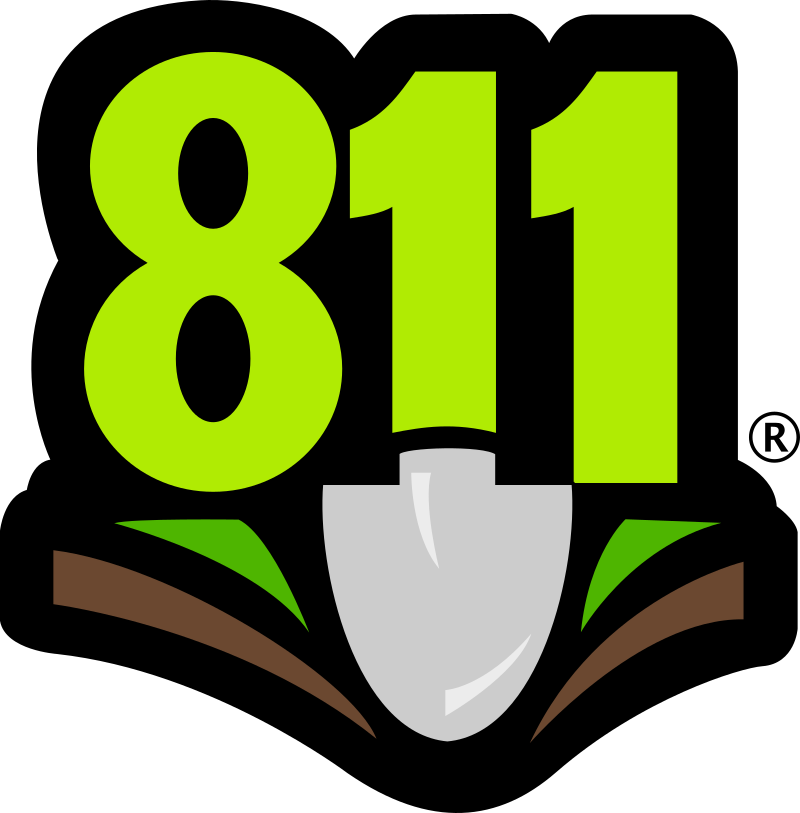 National Pipeline Incident Coordinator (NPIC): (888) 719-9033
Review, Evaluate, and Disseminate NRC Notifications
Manage Investigations from Initial Notification through Cause Determination
Conduct Onsite Accident Investigations: Support NTSB and State Investigations
Oversee Operator 30-Day Reports
Publish State and Federal Monthly Accident Report Summary (SMARS/MARS)
Analyze Data to Identify Emerging Trends 
Capture and Share Lessons Learned (SAFE Bulletins, Advisory Bulletins, State Seminars, Conferences, etc.)
6
PHMSA Reporting Requirements
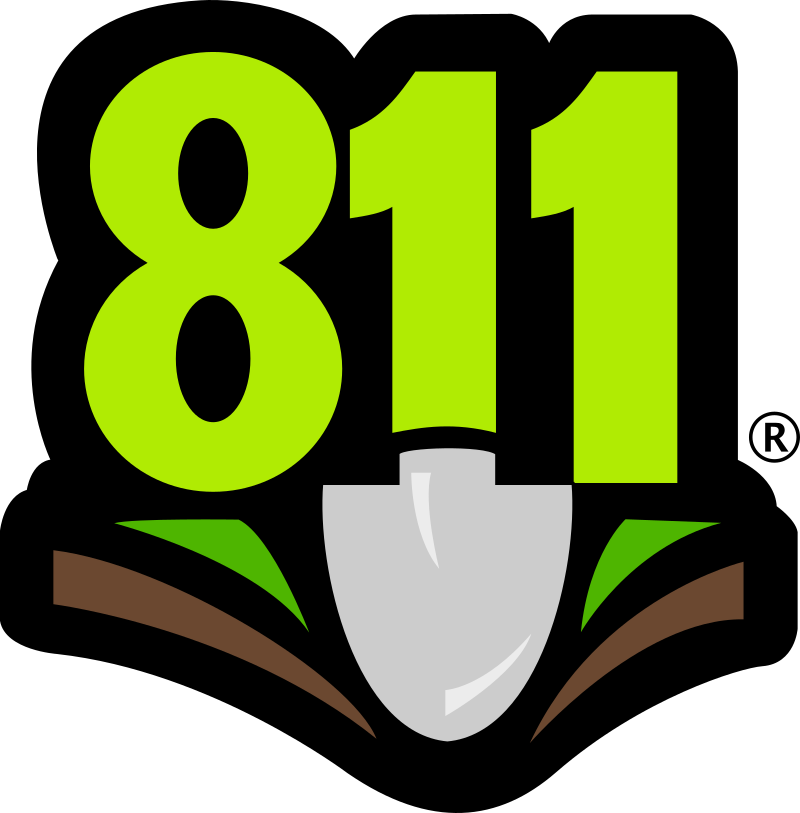 PHMSA has NRC reporting requirements for pipeline systems
Initial (within earliest practical moment following discovery but no later than 1 hour)
Gas 
An event involving a release of gas
A death, or personal injury necessitating in-patient hospitalization
Greater than $139,700 estimated property damage
Unintentional estimated gas loss of 3 million cubic feet or more
An event that results in an emergency shutdown of an LNG facility or natural gas storage facility
An event that is characterized as significant by operator
Hazardous Liquids and CO2 
An event involving the release of a liquid and CO2
A death, or personal injury necessitating in-patient hospitalization
Incident involved a fire or explosion
Greater than $50,000 property damage including the cost of the cleanup, value of product
Resulted in pollution of any stream, river, lake, reservoir or similar body of water
An event that is characterized as significant by operator
48-hour
Must provide an update to confirm/revise initial information reported.
7
Pre-30-Day Report Review
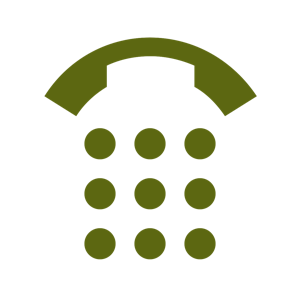 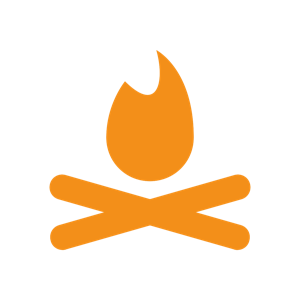 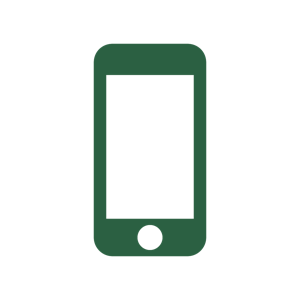 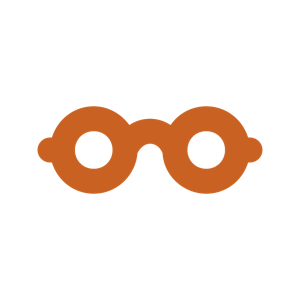 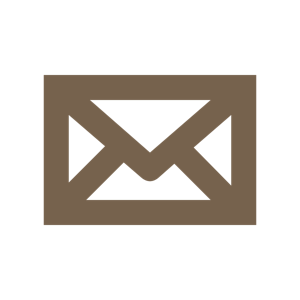 Reported by Operator
Yes
NRC and Telephonic
NPIC Reviews
Incident
Close
No
*
**
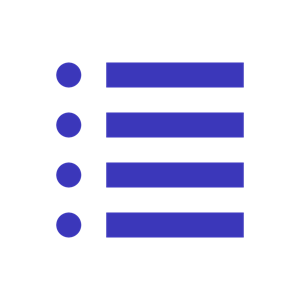 Operator Reviews
Regulated (OPS/State)
**The notification process is further explained below
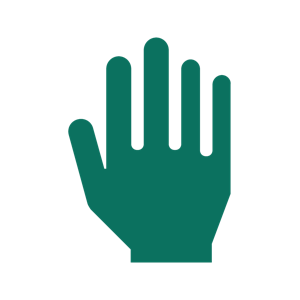 Manual Input on WMS
No
30-Day Report Submission
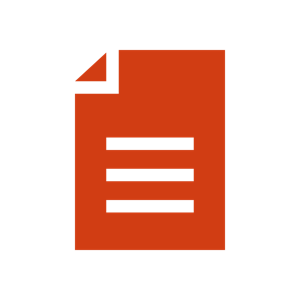 Yes
No
Recorded by Operator
Yes
30 -Day Report Expected
Manual Input on WMS
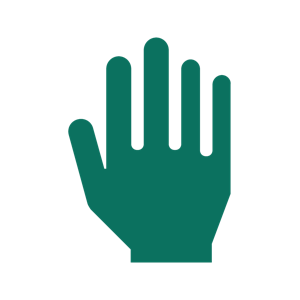 *This process is speculative and independent from AID. However, AID receives 30-Day Reports without NRC associated with the incident.
AID Pending Review
8
Notification of Regulated Incidents
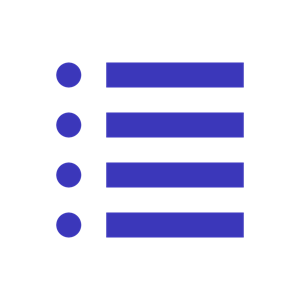 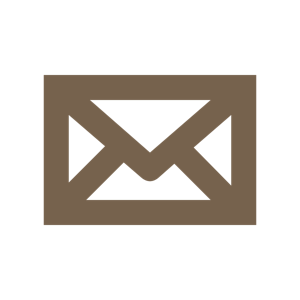 OPS
Yes
Regulated Event
NPIC Notifies StakeholdersAID Contacts Operator
Determine Investigation Level
No
NPIC Provides Updates to OPS, Division, Other Agencies
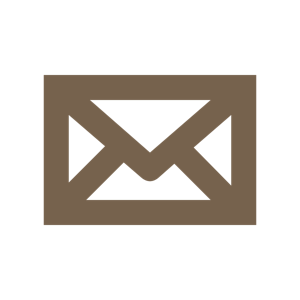 NPIC Notifies StakeholdersState Contacts Operator
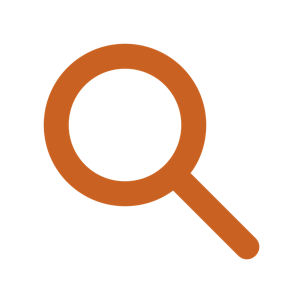 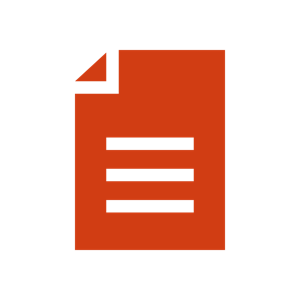 LEVEL 2Off-scene Investigation
LEVEL 3On-scene Investigation
LEVEL 1Baseline
30 -Day Report Expected
AID Pending Review
48-hour Update
9
NPIC Duty and High-Consequence* Incidents
Important to get timely state responses
Courtesy phone calls may also be made to state duty officer or program manager
Generally, NPIC will contact operator after 15 minutes

Disseminate known information
States, Regions, Preparedness, Emergency Support, and Security Division (PESS), PHMSA Executives, NTSB, and Others when necessary (EPA, BSEE, USCG, Tribes, etc.)

State plays an important role in future updates (scheduling and content)
*explosions, deaths, injuries, environmental impact
10
Investigation of Failures 192.617, 195.402 (c)
Significant changes effective on 10/5/2022
(a) Post-failure and incident procedures:

Establish procedures for investigating failures, sending failed equipment for testing to determine causes, and preventing recurrence.

(b) Post-failure and incident lessons learned:

Incorporate lessons learned from incidents into written procedures, training programs, and manuals.

(c) Analysis of rupture and valve shut-offs:

Conduct a post-incident analysis for closures of rupture-mitigation valves, considering factors impacting release volume and consequences.

(d) Rupture post-failure and incident summary:

Complete a summary of post-incident analysis within 90 days for incidents involving rupture identification or valve closures.
Conduct quarterly reviews until the investigation is complete and keep records for the pipeline's useful life.
Before
After
Note: Not applicable to distribution pipelines or Types B and C gas gathering pipelines.
11
[Speaker Notes: Changes to 192.617 are mirrored in 195.402(c)
Regulations are updated on Federal Registry]
Number of Reportable Accidents/Incidents (2018-2023)
GT
HL
Yards: 66, 24, 18, 10, 1, 1
12
Number of Reportable Accidents by Cause (HL, GT, GD)
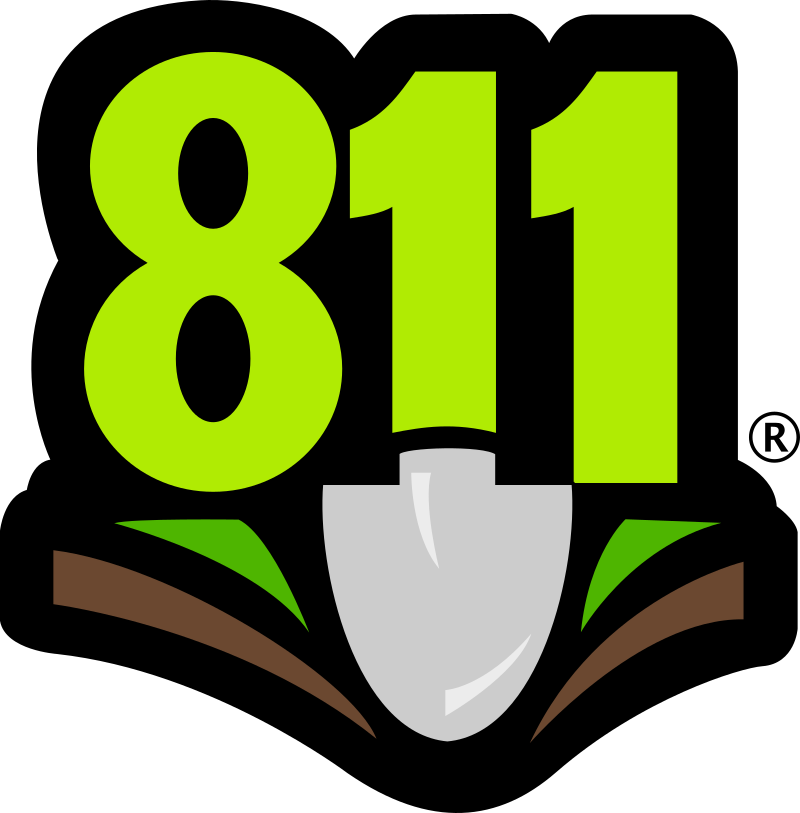 2018 - 2023
Qty

HL: 1,976
GT: 705
GD: 545
PHMSA Accident Data
13
Number of Reportable Accidents by Cause (Other Systems)
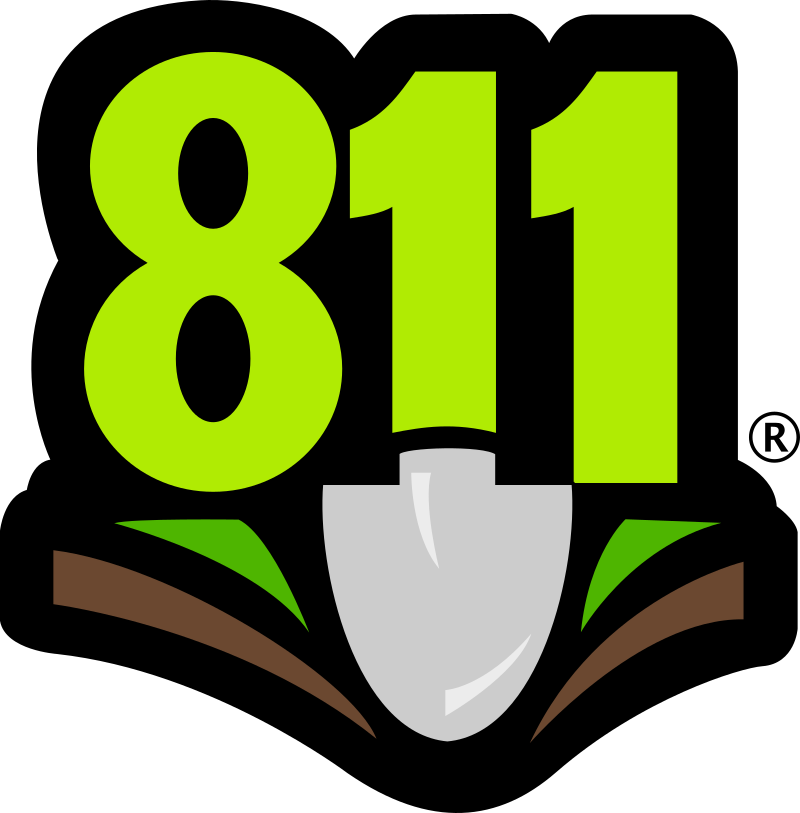 2018 - 2023
Qty

RR HL (Reporting Regulated) (Starting in 2021): 296
LNG (Starting in 2011): 29
RR GG: Type R (Starting in 2022): 29
14
*Risk Factors (2018-2023)
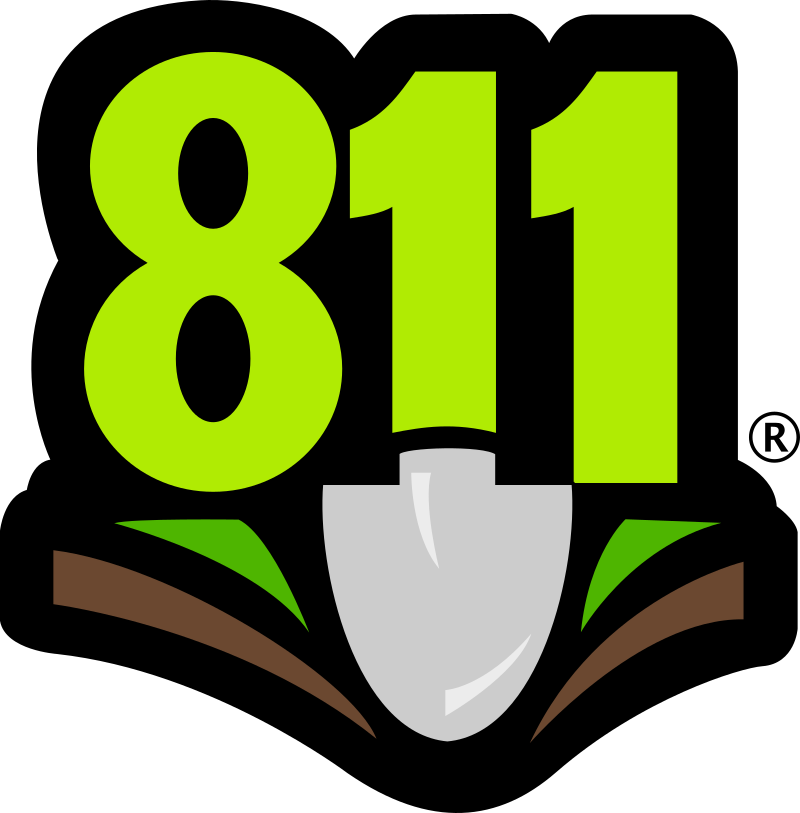 Cathodic Protection
Communication/Planning/Hazard Assessment
Construction Practices
Control Room Operations
Data integration
Design
Distracted Employee
Emergency Response - Environmental Protection
Emergency Response - People protection
Excavation Practices
Human Error Other
Integrity Assessment Methods
Integrity Threat Identification
Leak detection
Manufacturing defect
Maps/Records
Preventative Maintenance
Procedures
Incorrect
Not Developed
Not Followed
Repair/Maintenance Work
Risk Factor
Not Yet Determined
Undefined
Unknown
Software logic
Training
*Developed and implemented by AID starting with 2018 data – It can only be accessed through PHMSA WMS
15
[Speaker Notes: AID has developed 26 risk factors.  These were designed to represent the many potential opportunities operators could have improved upon to prevent the accident or could have significantly decreased the consequences.
These are not specifically code based but rather topical.  They do represent many code sections and IA modules.  
We can also add multiple risk factors for a single event, each hole in the swish cheese can be documented
Inspectors can use these risk factors for both industry and operator profiling to identify areas to strengthen safety barriers.
(((Walk through each)))
Cathodic Protection - 	The failure resulted from external corrosion.
Communication/Planning/Hazard Assessment - When a failure occurs during maintenance work and there was a failure to discuss or identify a hazard before the work was performed.
Construction Practices - 	Craftsmanship error on a new pipeline and commissioning issues.
Control Room Operations - 	The CR Operator failed to correctly operate valves or pumps or take other actions to reduce consequences
Data integration - 	The operator had data and failed to combine it with other information available or share with other personal.
Design -		A design error to a newly constructed pipeline. If the failure occurred on a line that has been operating for more than a year, integrity threat identification is suggested.
Distracted Employee - 	An employee forgot to open/close a valve or perform an action as required due to distraction, fatigue, or other PSM issue
Emergency Response/Environmental -	During the release containment phase, actions lead to additional contamination and/or release volumes.
Emergency Response/People - 	During the emergency phase, actions by either the operator or emergency responders lead to additional deaf or injuries.
Excavation Practices - 	This is specific to an accident caused by excavation by 1st, 2nd, or 3rd parties and for events where an excavation notice was not provided. This includes those events 			where a regulated operator was not at fault.
Human Error Other - 	This is used when other risk factors do not address a human action that was directly related to the failure.
Integrity Assessment Methods -	When ILI tools, hydrotesting or direct/indirect assessments are used, and a failure still occurs from an unidentified threat by the use of these techniques. Such as 				pressure reversals failures after hydrotesting, SCC failures, corrosion failures etc.
Integrity Threat Identification - 	When a threat exists, and the operator is not looking for it or is unaware of the threat and a failure occurs. For example, SCC on a pipeline that is not considered a 				threat, internal corrosion on low flow/dead legs/relief lines, vibration fatigue failures, small diameter piping failures, lack of support, atmospheric corrosion, freezing 			water in control lines, regulators and reliefs, buried and aboveground flanges.]
Risk Factors (2018 – Dec 2023) – All Products
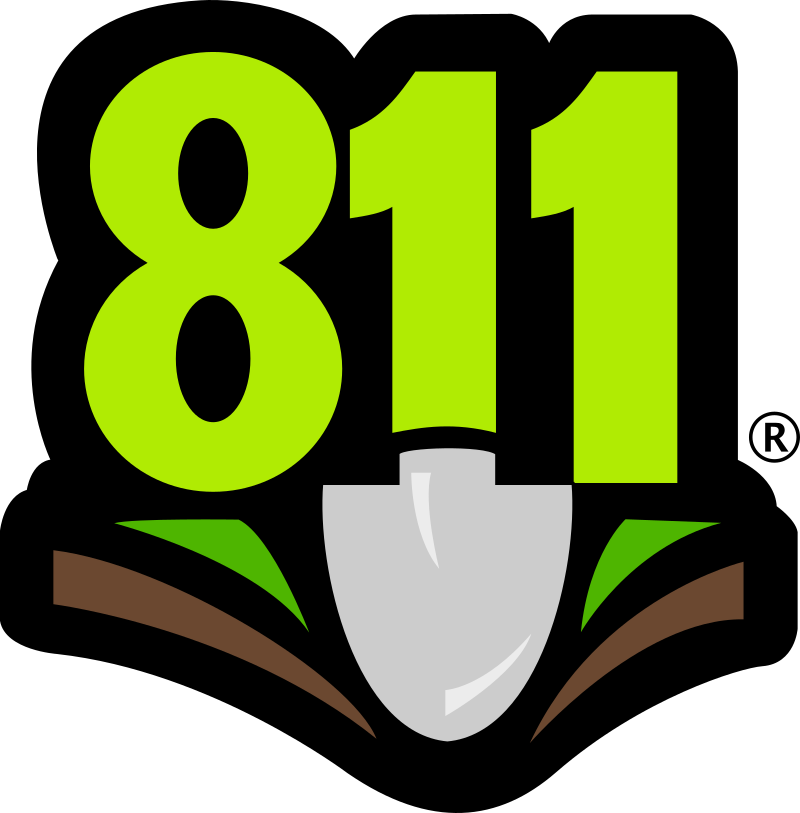 Top 7
16
All Failure Mechanisms for HL
All Failure Mechanisms for GT
Seals
O-rings
ESD
[Speaker Notes: Let's compare the top 5 risk factors for each HL and NG. Both external and internal are in the 4 for both products.  These are both basic failure mechanisms.  It is clear that looking at rectifier records and annual survey records alone is not what is needed to reduce external corrosion failures.  195 has a requirement for CIS procedures yet the majority of the failures have never had one done in the last 5 years.  Internal corrosion is a matter of identifying where the threat may be occurring and mitigate it.

For HL there are a lot of pump seal, tank mixer and valve stem failures.  For pump seals, if the release can adequately enter the seal pot and make it to the sump it does not get reported.  So, in reality the seal pots also fail to collect the release or the line to the sump is clogged.  Many tank mixers do not have seal pots and valve stem leaks often are a lack of maintenance and stem pitting.

What does HL operators do differently that GT?  3rd party damage is number 3. Possibly the lines are more urbanely located?  GT has a huge problem with ESD’s failing to operate properly.  Often they trip without need and when they are needed, they won’t close properly and continue to blow gas from the mainline until an operator can manually close valves.  In some cases the operator gets notified by  local responders that their station is blowing gas.  

For HL the top 7 sub-causes happen to be all be related to facility piping.
How does NG compare?  (((Next slide)))]
RRT4 – Accident Data (2018 – Feb 2024)
18
RRT4 – Accident Data (2018 – Feb 2024)
19
Accidents by Cause Type (2018 – Feb 2024)
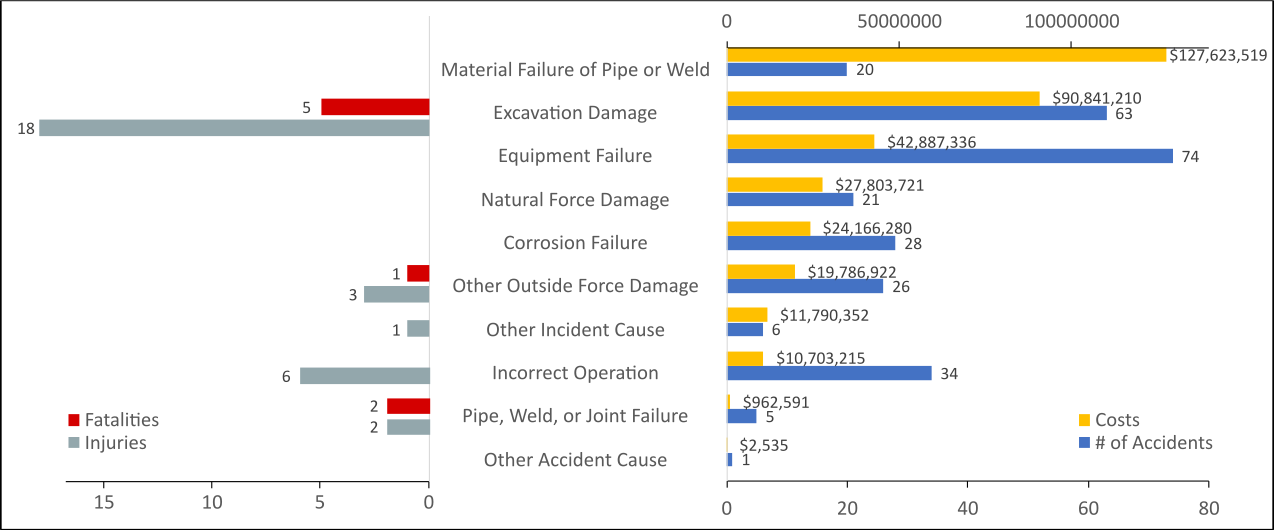 *In August 2020, Colonial Pipeline had a release of 47,619 barrels of gasoline in Huntersville, NC. Total costs reached more than $100 M in damages.
20
GD Incidents by Cause Type (2018- Feb 2024)
2 injuries, 2 fatalities
1 injury
1 injury
21
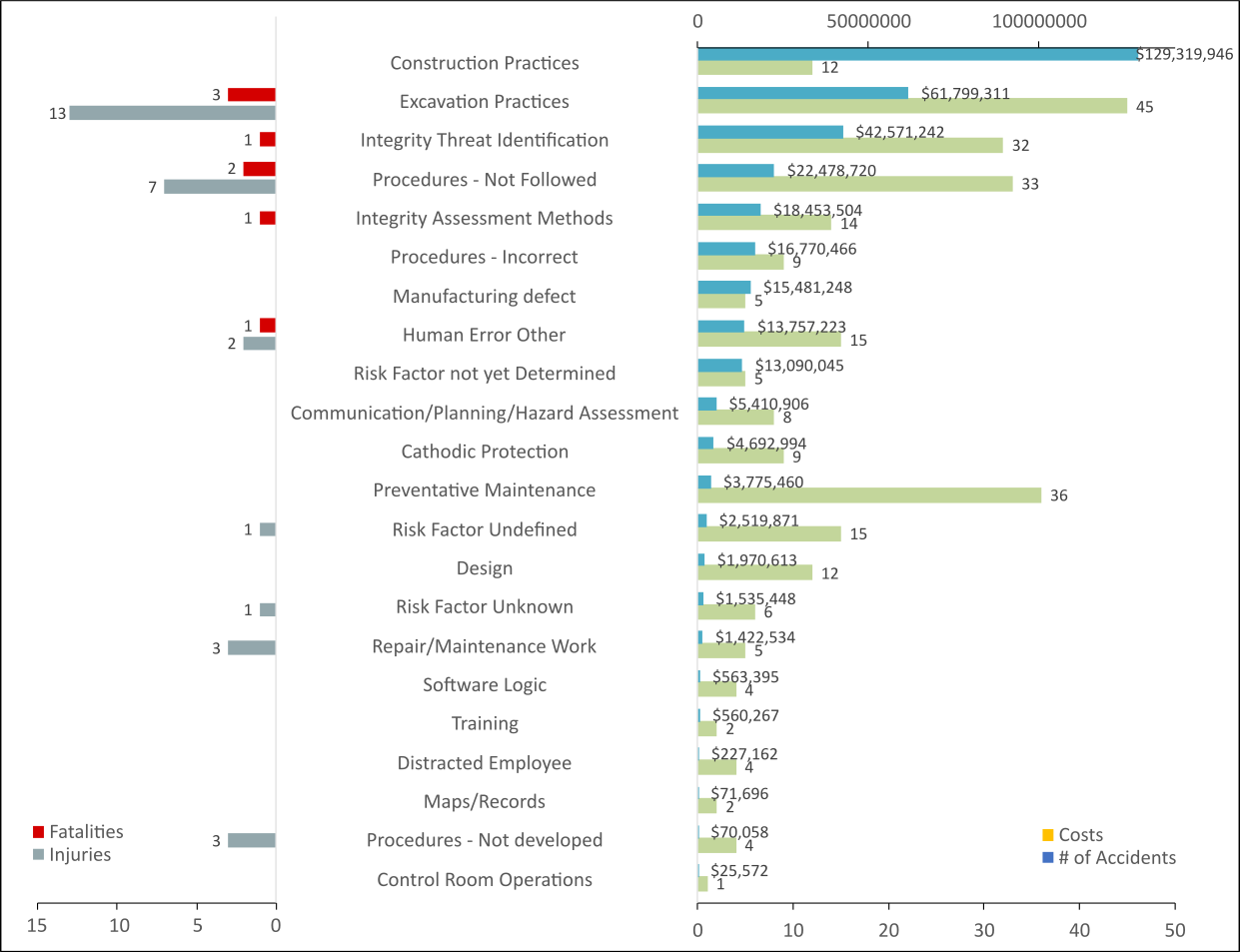 Region 4 Accidents by Risk Factor
2018 - Feb 2024
22
GD Incidents by Risk Factor (2018-Feb. 2024)
1 fatality
2 injuries, 1 fatality
1 injury
1 injury
23
GT Incidents by Cause and Risk Factor (2018- Feb. 2024)
24
HL Incidents by Cause (2018-2023)
25
HL Incidents by Risk Factor (2018-2023)
26
Questions
Pipeline and Hazardous Materials Safety Administration (PHMSA) - Office of Pipeline Safety (OPS)

Accident Investigation Division (AID)
Blesson Mathew
Pipeline Accident Investigator
Blesson.mathew@dot.gov
404-565-3488
27
Extra Slides
28
Hazardous Liquid Accidents (2018 – 2023)
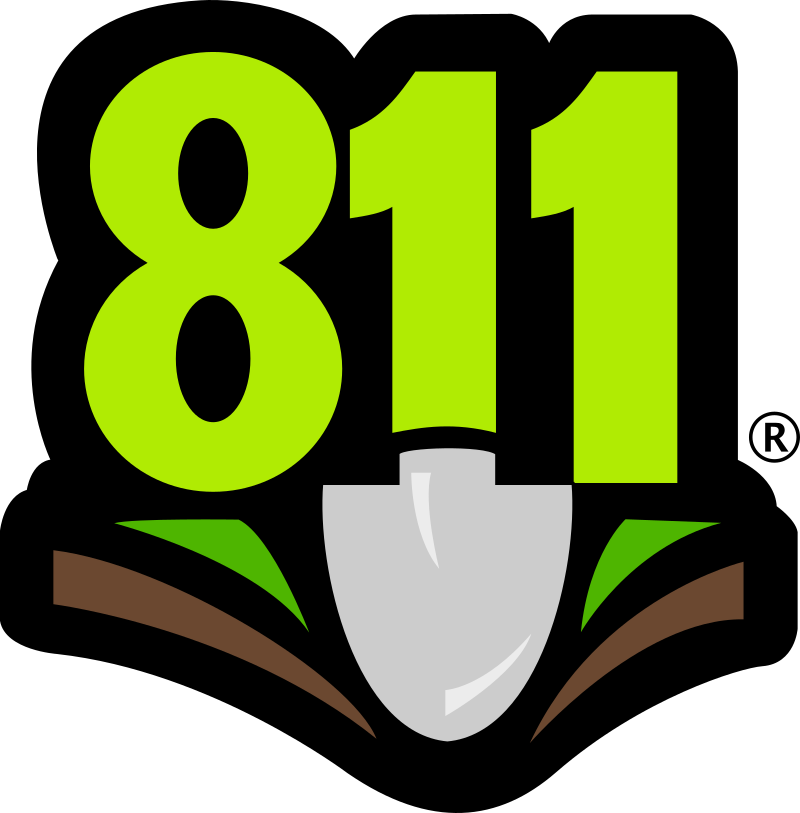 Qty
HL: 2,100
29
Gas Transmission Incidents (2018 – 2023)
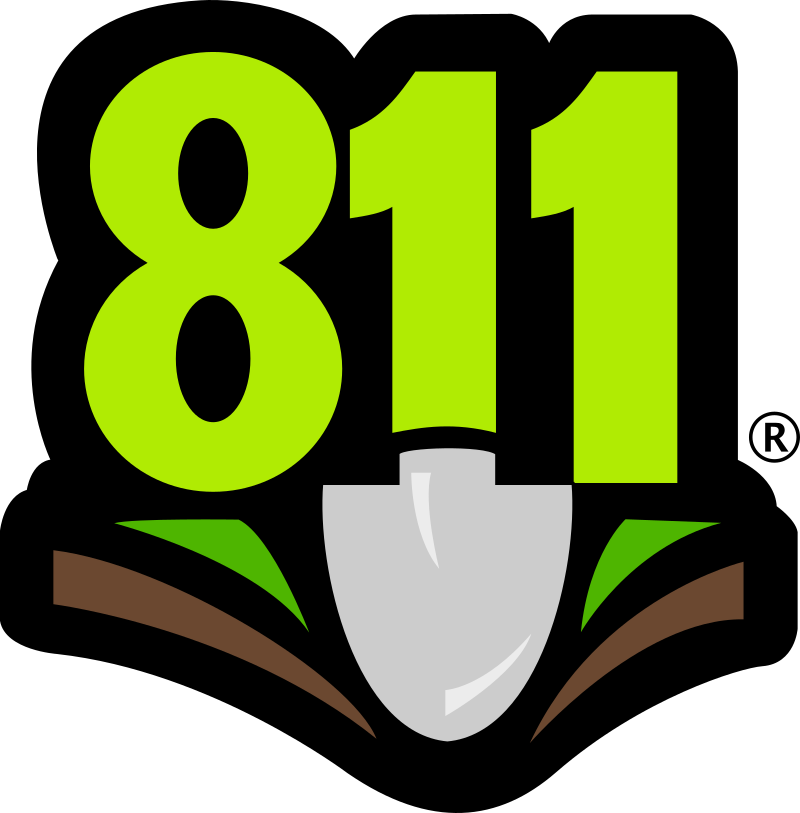 Qty
GT: 762
30
Gas Distribution Incidents (2018 – 2023)
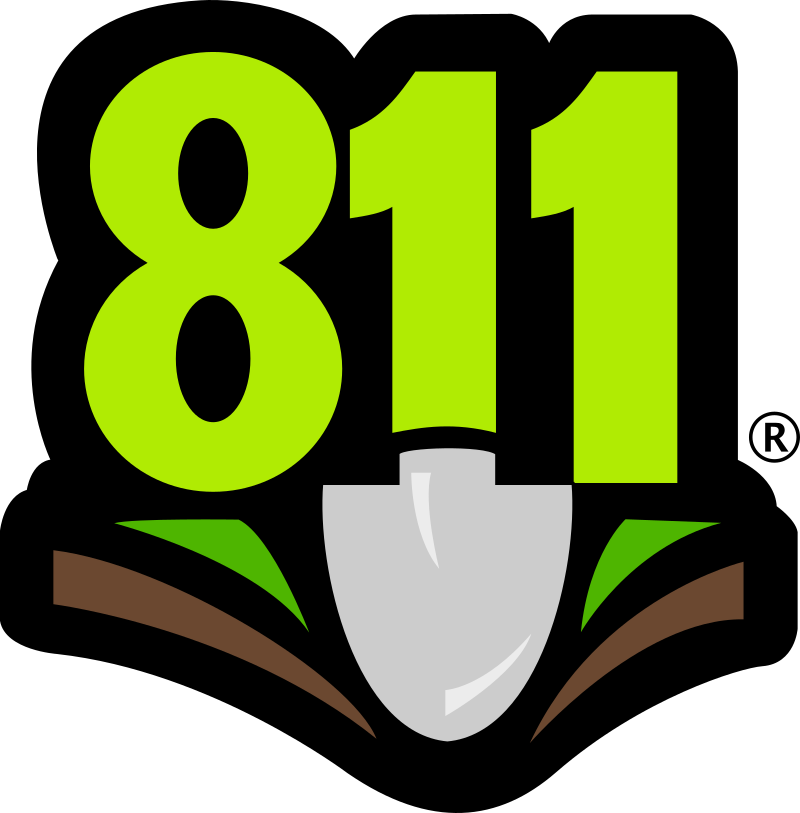 Qty
GD: 660
31
Sankey Diagram – Hazardous Liquid
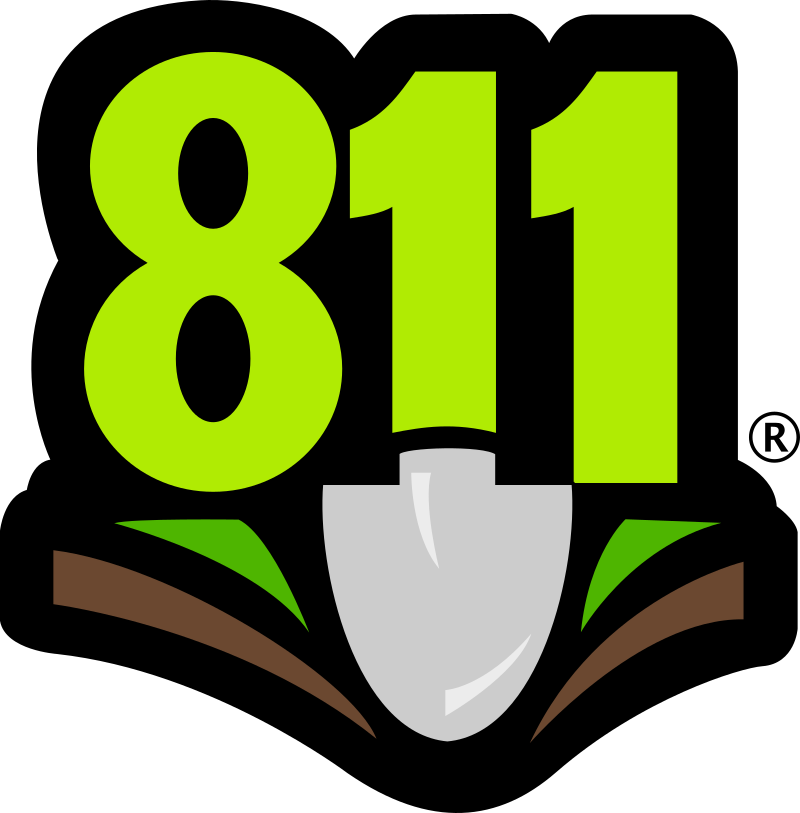 Top 3 Risk Categories and Top 3 Accident Causes (2018-2023)
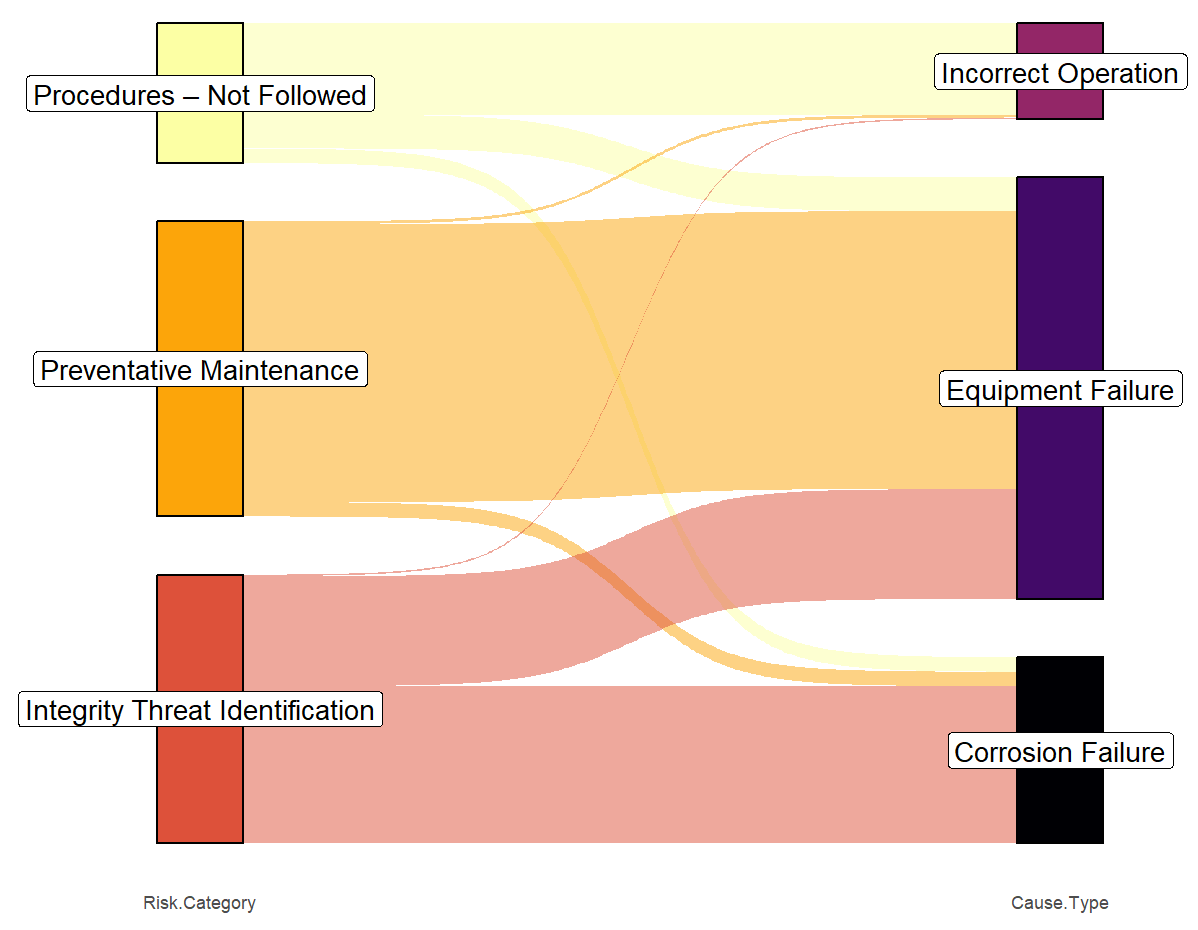 32
Sankey Diagram – Gas Transmission
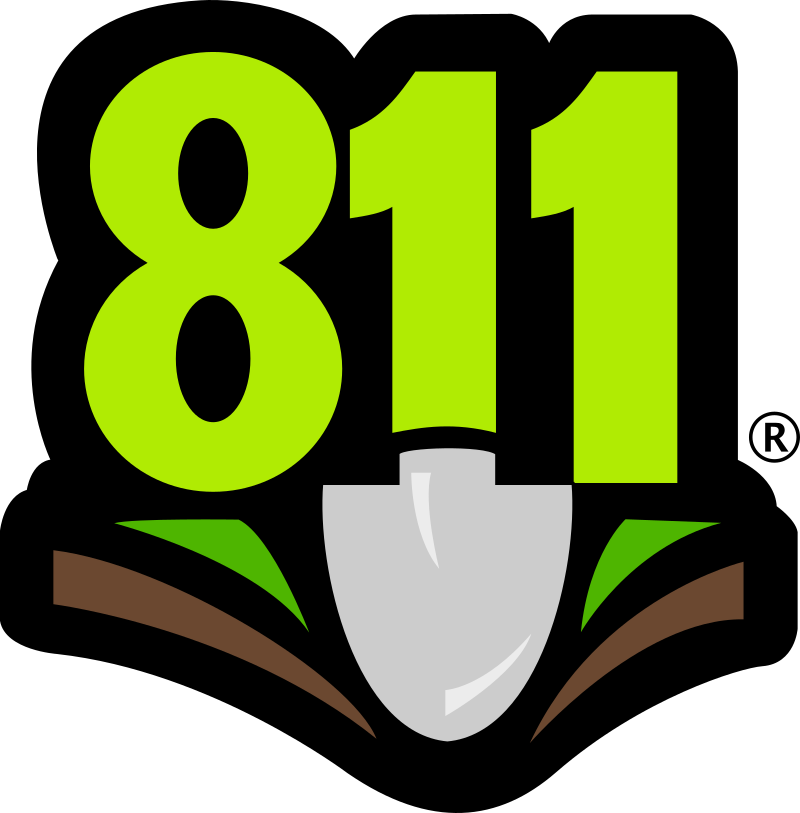 Top 3 Risk Categories and Top 3 Incident Causes (2018-2023)
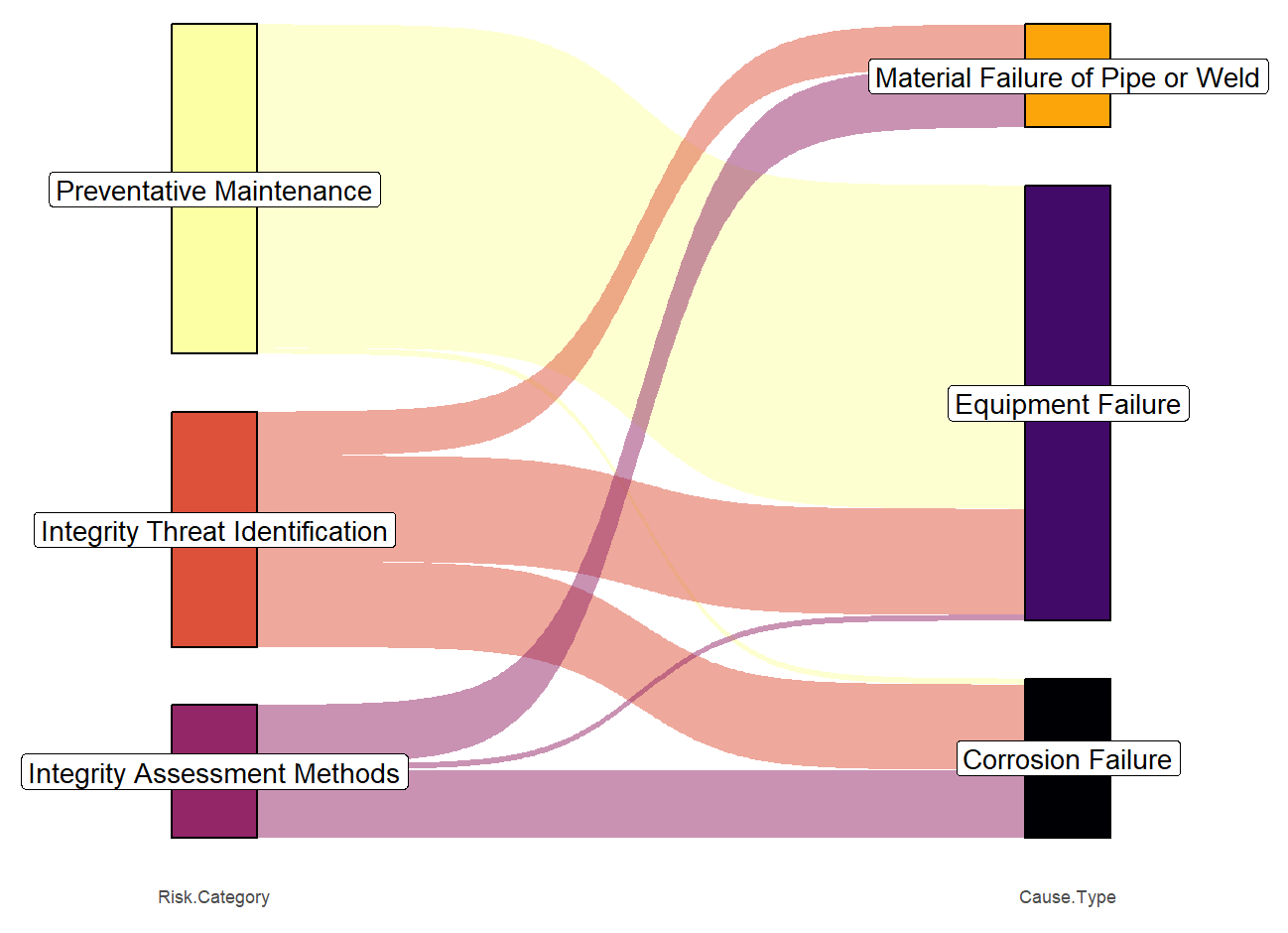 33
Sankey Diagram – Gas Distribution
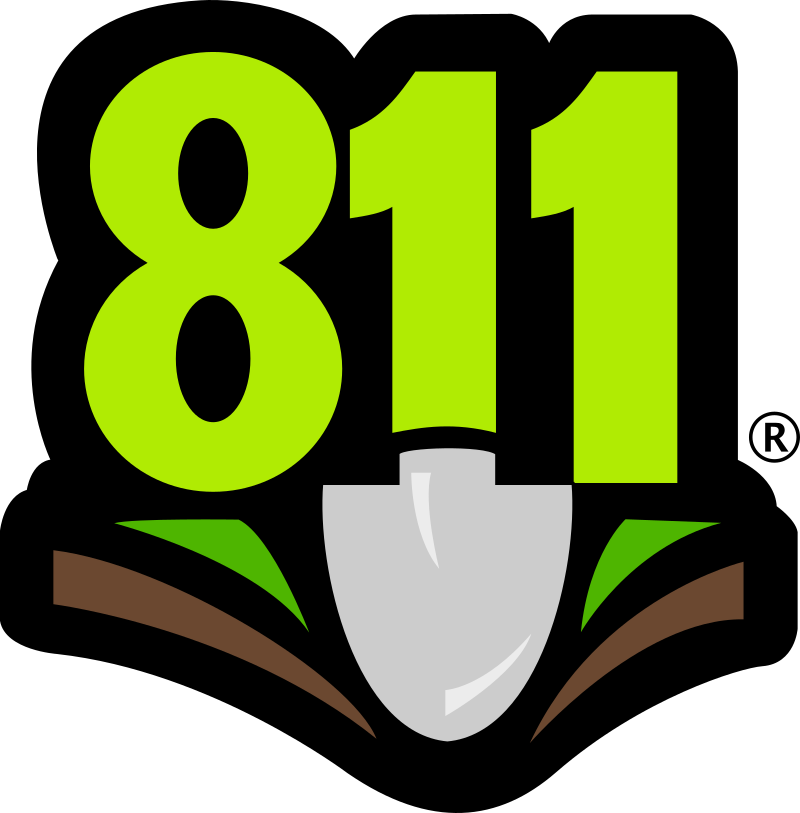 Top 5 Risk Categories and Top 3 Incident Causes (2018-2023)
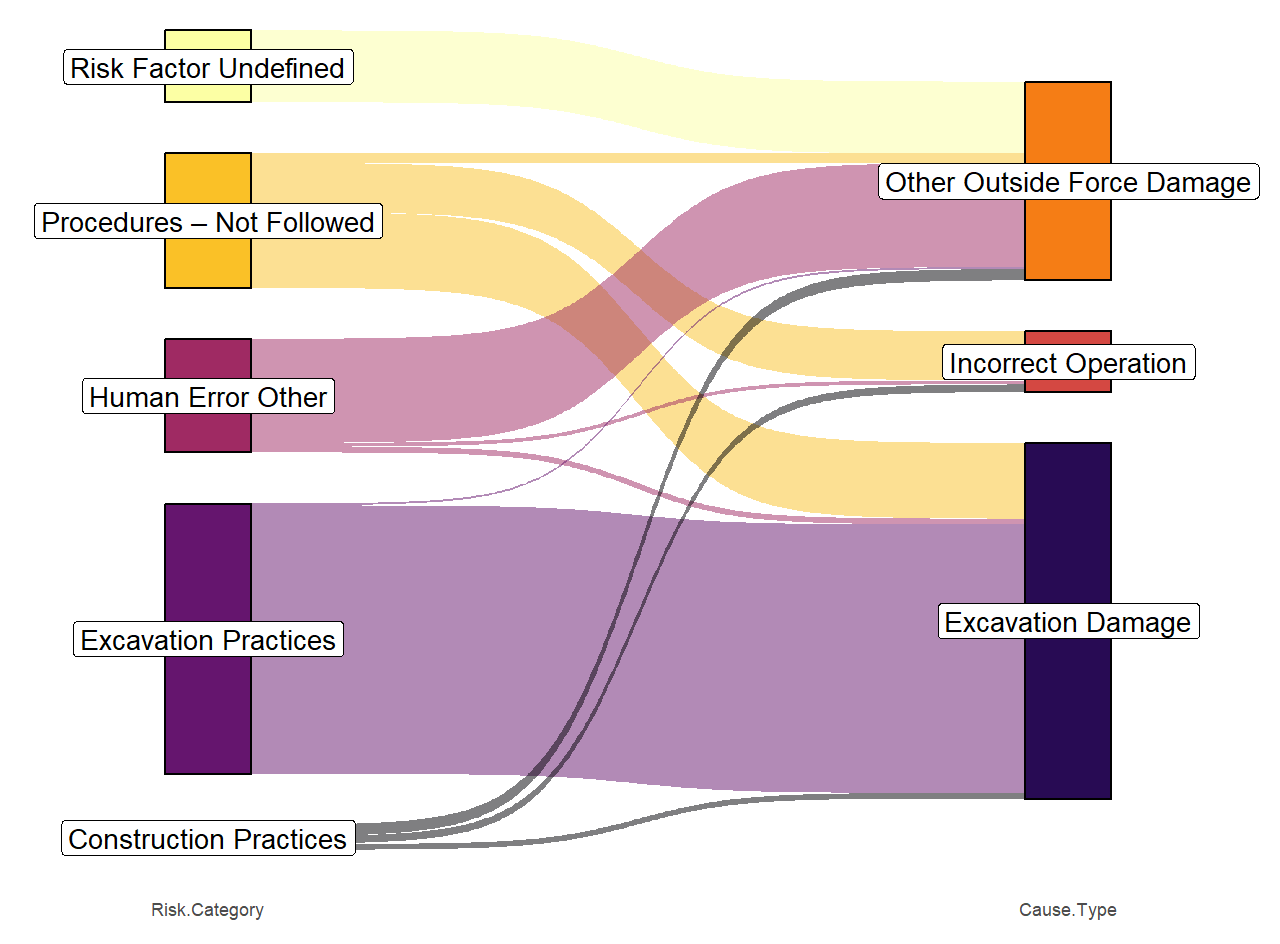 34